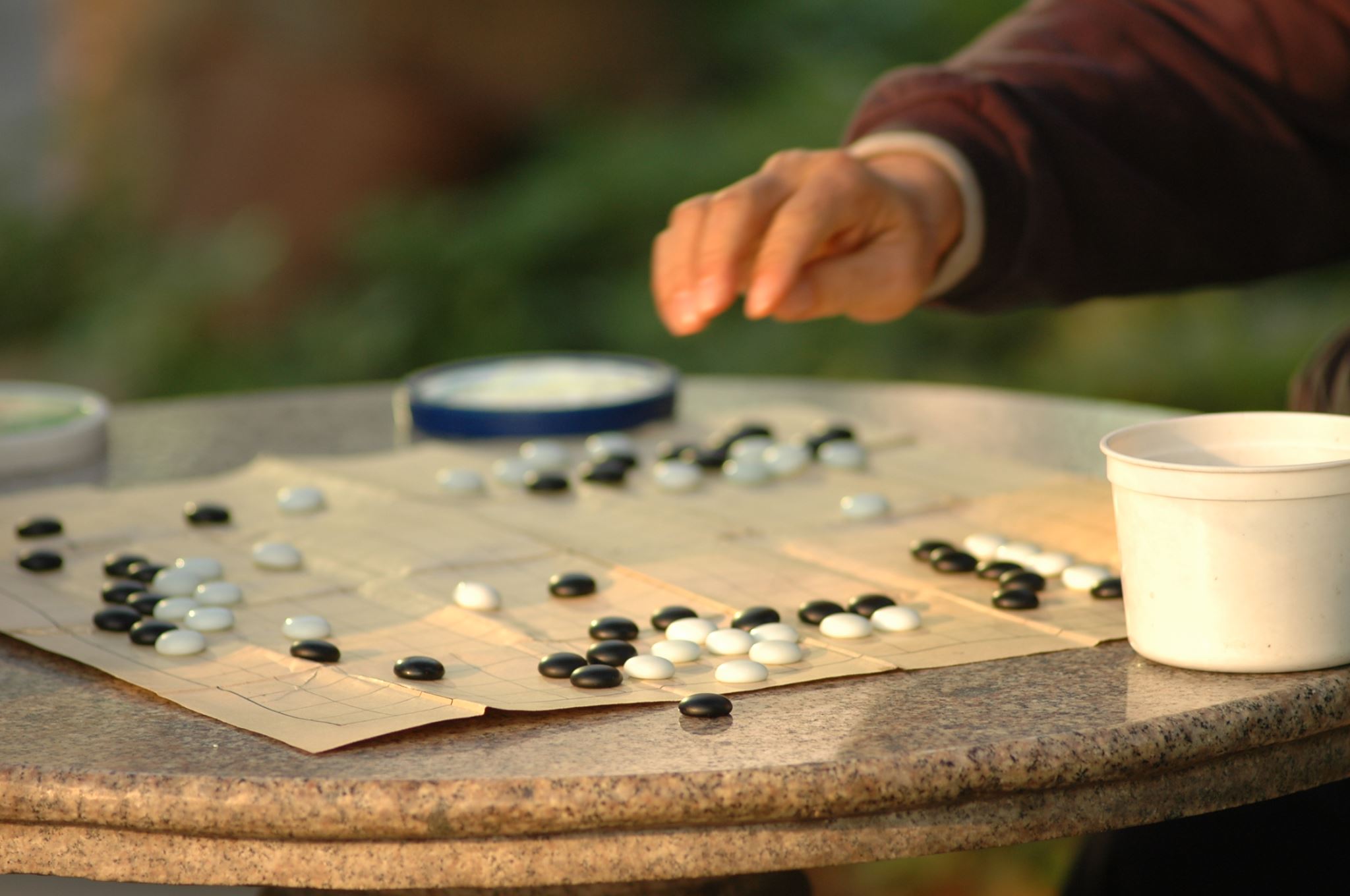 Introduction to Kaizen e-portfolio
Dr. Josephine Quaynor M.D, MRCPCH
Objectives
How to get on Kaizen
https://www.rcpch.ac.uk/
Click on Quick links-> e-portfolio to take you to the Kaizen webpage 
https://kaizenep.com/#/dashboard
What would you like to create?
Adding your educational and clinical supervisors
Adding training post and place of work
Supervision &PDPs
ASSESSMENTS
https://www.rcpch.ac.uk/resources/assessment-guide
SLEs: 
Case Based Discussions 
Safeguarding CBD
Mini-Clinical evaluation exercise
Directly observed Procedural Skills ( Mandatory and Optional)
Discussion of correspondence 
ECAT
HAT
SLEs (CBD)
CBD: tool used to develop and  assess clinical reason and decision making 
primarily link to the following curriculum domains:
Professional values and behaviours (D1)
Communication (D2)
Patient management (D4)
Patient safety (D7)
Secondarily demonstrate the following curriculum domains:
Health promotion (D5)
Leadership and team working (D6)
Safeguarding (D9)
Education and training (D10)
SLEs (DOPS)
DOPS aims at demonstrating your practical procedural skills 
 Primarily link to the following curriculum domains:
Procedures (D3)
Mandatory: 
-BMV
-Cannulation
-Airway maintenance
-UVC
-LP
Secondarily can link to domains:
Professional values and behaviours (D1)
Communication (D2)
Patient management (D4)
Patient safety (D7)
Leadership and team working (D6)
Education and Training (D10)
Mini-CEX
aims at generating feedback in essential skills
Level 1: 
Breathing difficulty, rash, febrile illness, diarrhoea, abdominal pain, seizure
Level 2:
Gen Paeds, Neonates, Community, Ward settings, Clinic setting.
Mini-Ceks
Primarily link to the following curriculum domains:
Professional values and behaviours (D1)
Communication (D2)
Procedures (D3)
Patient management (D4)
Leadership and team working (D6)
Patient safety (D7)
Secondarily demonstrate the following curriculum domains:
Health promotion (D5)
Safeguarding (D9)
Education and training (D10)
SLEs (DOCS)
Discussion of correspondence: This is a supervised learning event that assesses your clinic letters and other forms of written communication.
Primarily link to the following curriculum domains:
Professional values and behaviours (D1)
Communication (D2)
Patient management (D4)
Patient safety (D7)
Secondarily demonstrate the following curriculum domains:
Health promotion (D5)
Safeguarding (D9)
SLEs
ECAT( Entrustment with care assessment tool ) 
ST3 trainees can use with their supervisors as a  tool to get feedback about trainee’s readiness for tier 2 rota and reflect and focus on their development for the next level of responsibility
Undertaking normal middle grade activities in ward, emergency units, neonatal unit, assessment units
Paediatric Multi-source feedback form (MSF)
https://youtu.be/iZy2fHigFKE
Provides information about your work in the eyes of colleagues. 
Only CLINICAL staff fill the form. 
Needs minimum 7 responses
Must include educational sup and 2/3 medical staff
One MSF per year of training
Others
Development Logs
Reflection
Skills Log
Tagging domains( Tag against key capabilities ONLY)
Creating documents
Getting ready for ARCP(Annual review of competence progress)
https://www.westmidlandspaediatrics.com/arcp-information
Know the compulsory entries you need for ARCP
Get supervisor reports signed early. 
Setting time aside for SLEs and other entries.
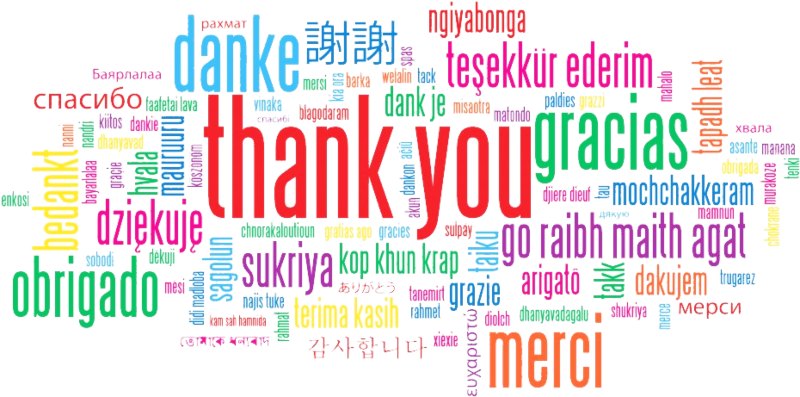